ML and Society
Mar 17, 2022
2nd discussion summary due right after break
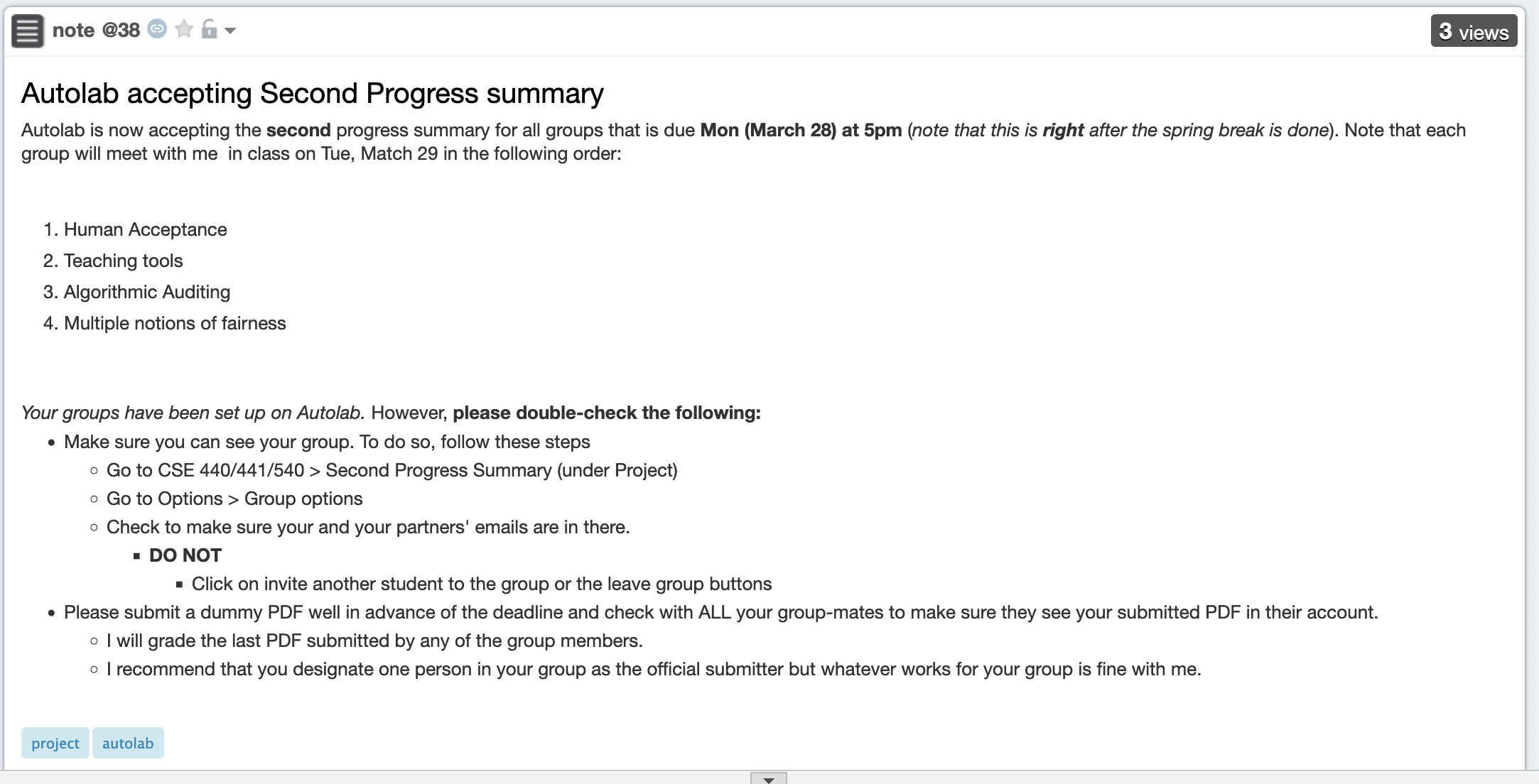 Overview of your answers
Why (were there racial disparities in the algorithm’s recommendation)?
A: Because the algorithm developers chose a proxy variable that had racial bias.
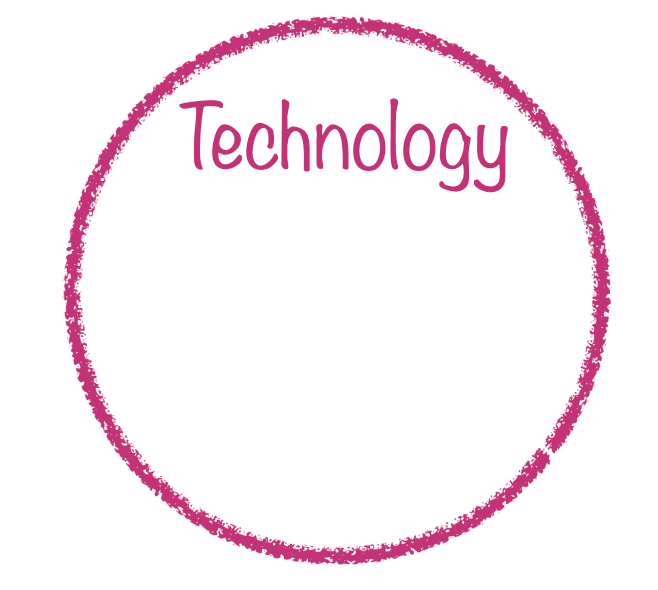 8/17/21
UB
4
[Speaker Notes: Tech often is created with the intention of solving a problem, and yet there are many examples of it exacerbating or causing new, worse problems than those it set out to solve. 
This is because technology does not exist in a vacuum, but within a social, political, and historical context. This means that technology is never neutral, and that it can never on it's own solve a problem.]
In this course think beyond proxy variable
Real world goal
Real world mechanism
Learning problem
Data collection mechanism
Which data to collect?
Data representation
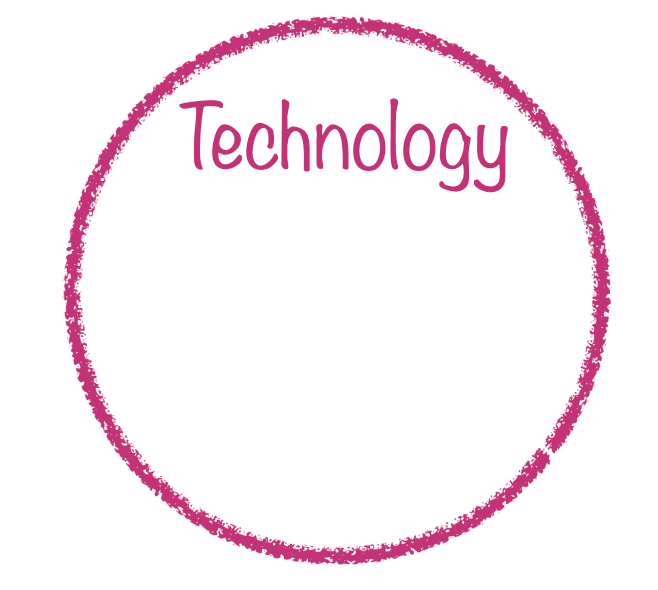 Target class/model
Deploy!
Evaluate error
Predict on test data
Model training
Training data set
But still on proxy variables
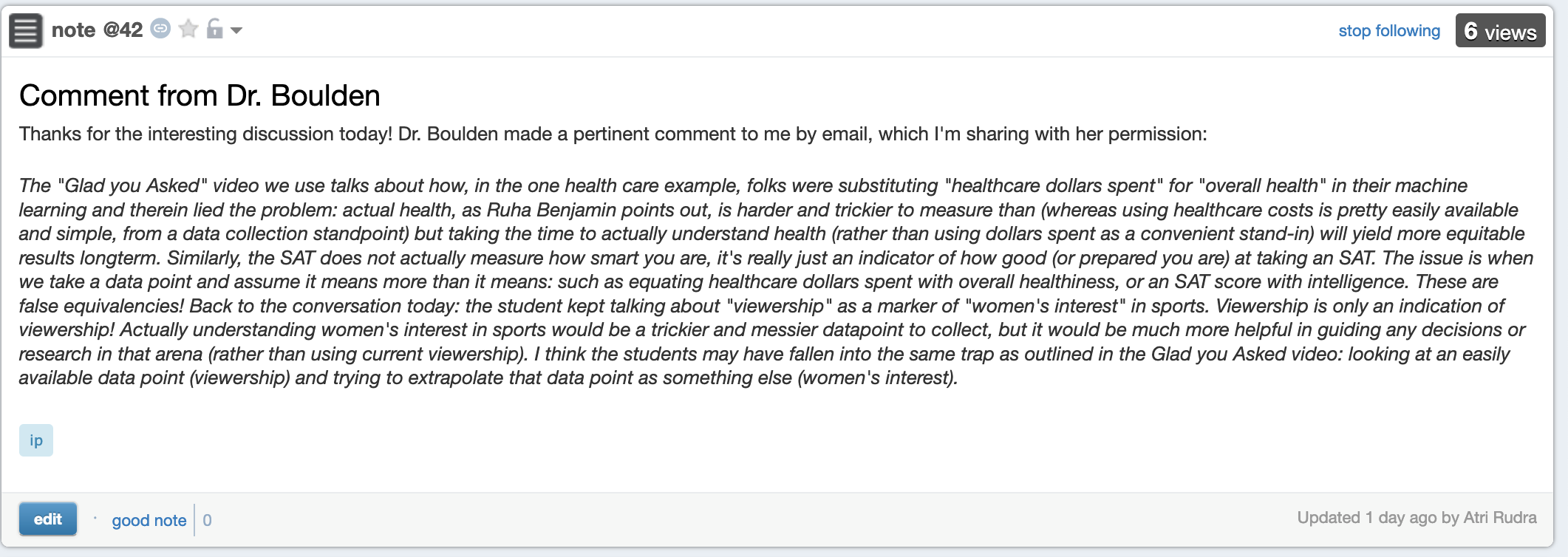 Why was the underlying proxy variable racially biased?
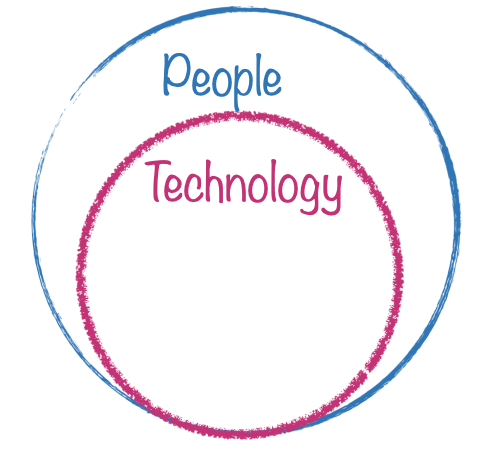 A: Because the people who made the underlying decisions did so in a racially biased way
8/17/21
UB
7
[Speaker Notes: Tech often is created with the intention of solving a problem, and yet there are many examples of it exacerbating or causing new, worse problems than those it set out to solve. 
This is because technology does not exist in a vacuum, but within a social, political, and historical context. This means that technology is never neutral, and that it can never on it's own solve a problem.]
It is a widely known fact that there exists racial inequality within the health care system. Specifically, black people are often barred from health services due to its expensive cost, which artificially lowers the cost of care for black patients. Since the algorithm uses cost as the proxy variable, it creates this illusion that black patients do not need as much medical care.
I understand the underlying decisions that people made as a reference to the doctors and nurses whose decisions about their patients were used as the input data to compute the algorithm. Since their decisions were racially biased, the same translates into the algorithm.
Clearly there is vested self interest and a conflict of interest when united healthcare designs an algorithm 
that predicts cost.
This quote from the news story covering the original publication highlights the long history of racially disparate
 healthcare. This is further exacerbated by inequality in access created by the lower socioeconomic status and 
opportunities afforded to people of color as a result of structural racism. While the original creators of the 
algorithm may not have had racist intentions, their failure to consider historical context led to deeply racist outcomes.
Why did these people make racially biased decisions?
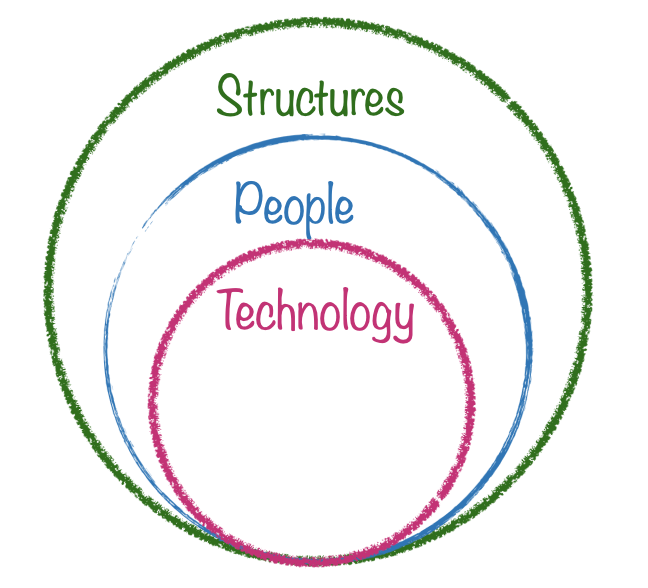 A: Because racial biases and  discrimination are built into our society at a structural level
8/17/21
UB
9
[Speaker Notes: Tech often is created with the intention of solving a problem, and yet there are many examples of it exacerbating or causing new, worse problems than those it set out to solve. 
This is because technology does not exist in a vacuum, but within a social, political, and historical context. This means that technology is never neutral, and that it can never on it's own solve a problem.]
Starting from birth, till getting a job and beyond that, a white person is given more priority than a same aged black person
 with same qualifications. Why? Because it is built into our society at a structural level.
Due to income inequality, black families cannot afford health insurance. This goes to show how the fundamental institutions
 are racially biased, and it perpetuates across other institutions, even if it is through indirect means.
This textbook case is an excellent example of how racism is structural, rather than an individual failure. Individual doctors 
and nurses may not be personally bigoted, but inequality is deeply engrained in the entire practice of medicine. 
Only awareness of that knowledge and active efforts to change it can be considered anti-racist, interpersonal equality 
on an individual level does nothing to change this status quo.
Why are racial bias and discrimination built into our society at a structural level?
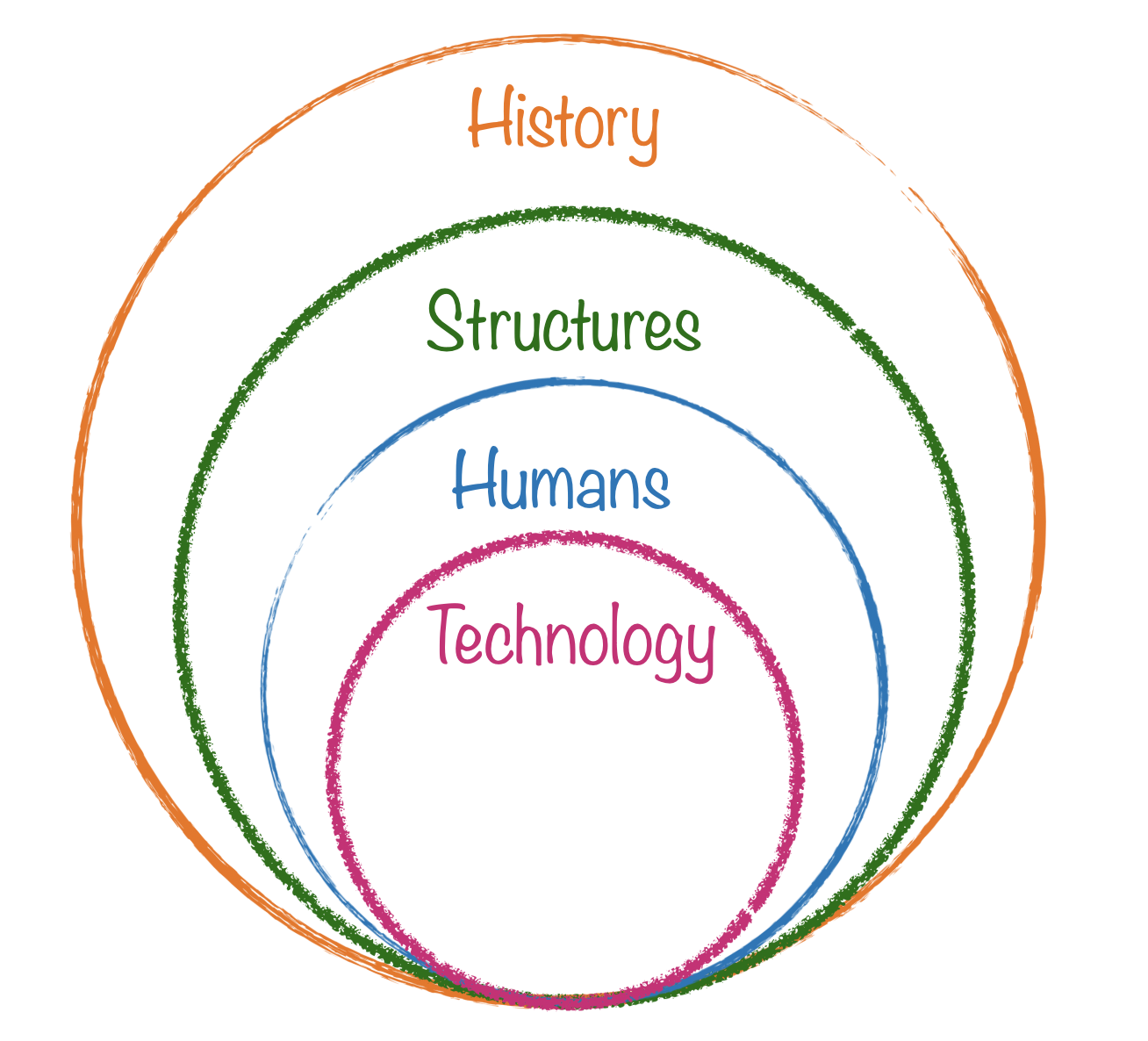 A: Because American society has been  historically unequal and discriminatory, and structural racism is reproduced over time
8/17/21
UB
11
[Speaker Notes: Tech often is created with the intention of solving a problem, and yet there are many examples of it exacerbating or causing new, worse problems than those it set out to solve. 
This is because technology does not exist in a vacuum, but within a social, political, and historical context. This means that technology is never neutral, and that it can never on it's own solve a problem.]
Time by time we see that blacks were neglected, given a lower stature enslaved by whites, forced to live in redlining areas, 
purposefully were denied the rights to social security or citizenship or were not allowed to own a property. 
These structural inequality and structural racism made the young white children believe that blacks were always
 inferior and were treated like an animal. These reasons say that due to bad historical decisions made by American 
society built racial discrimination into the society at a structural level.
These movements were largely target at Black Americans, and created this system of distrust against the medical system
 for the Black folks. This trickled down to modern society where many Black people are wary of the medical system, 
and would refrain from seeking medical help, such as with the COVID vaccine.
This brief quote is one of many examples from the Vox video of how the medical establishment is largely built on a 
foundation of discrimination and racism. Many medical discoveries and advancements were made at the expense 
of enslaved people, and conversely medicine was used to rationalize slavery. This deep intertwining of racism and 
healthcare still greatly effects modern day outcomes across racial lines, and is necessary context to build more 
equitable algorithms in healthcare
Because at that time segregation existed and the prices for the neighborhood varied depending how populated they 
were with black people or white people. That's why HOLC was created to grade the neighborhood when there was 
segregation existed and white people paid more to live in a better neighborhood for the better future and the redlining 
created and black people started to suffer in the different way that they never imagined.
Comments from your mentors
Passphrase for today: Anima Anandkumar
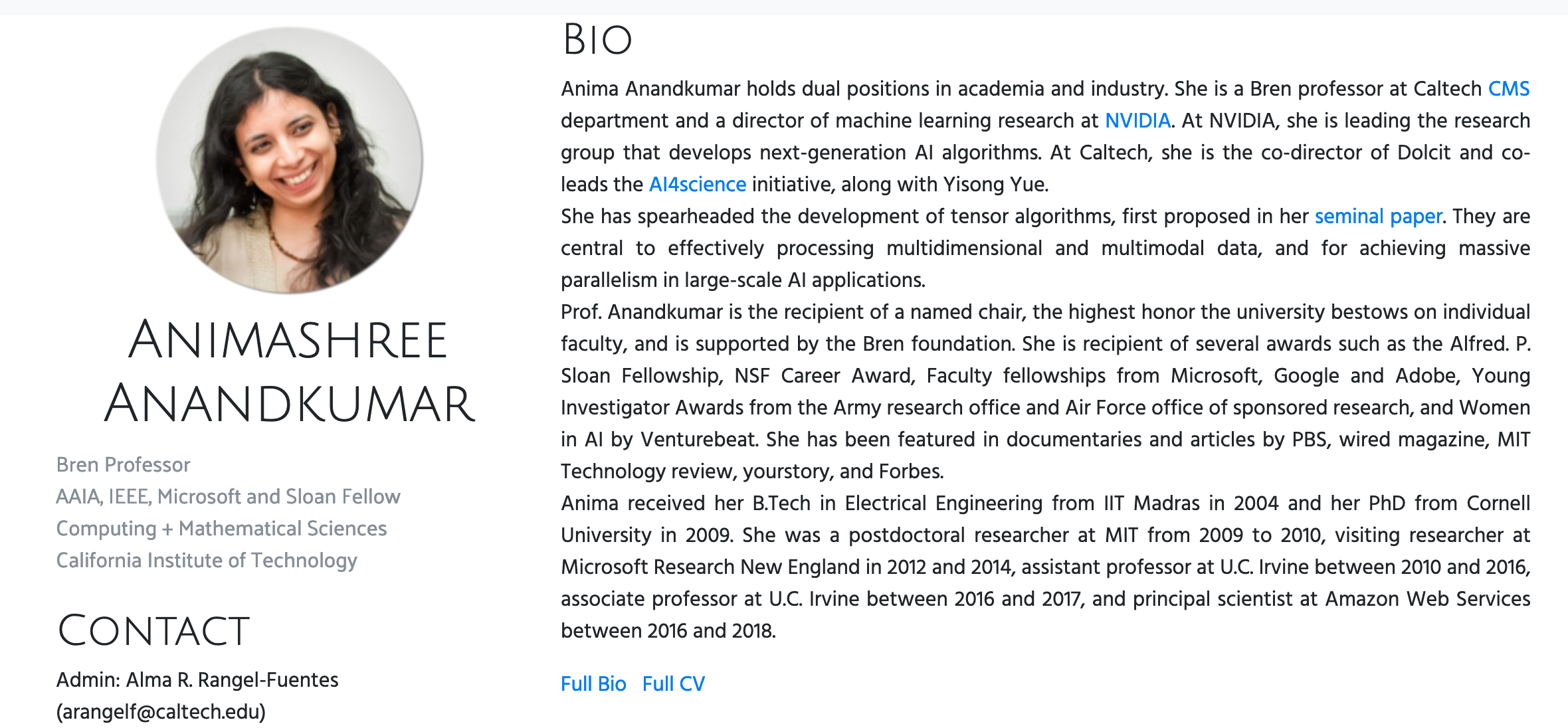 Few comments
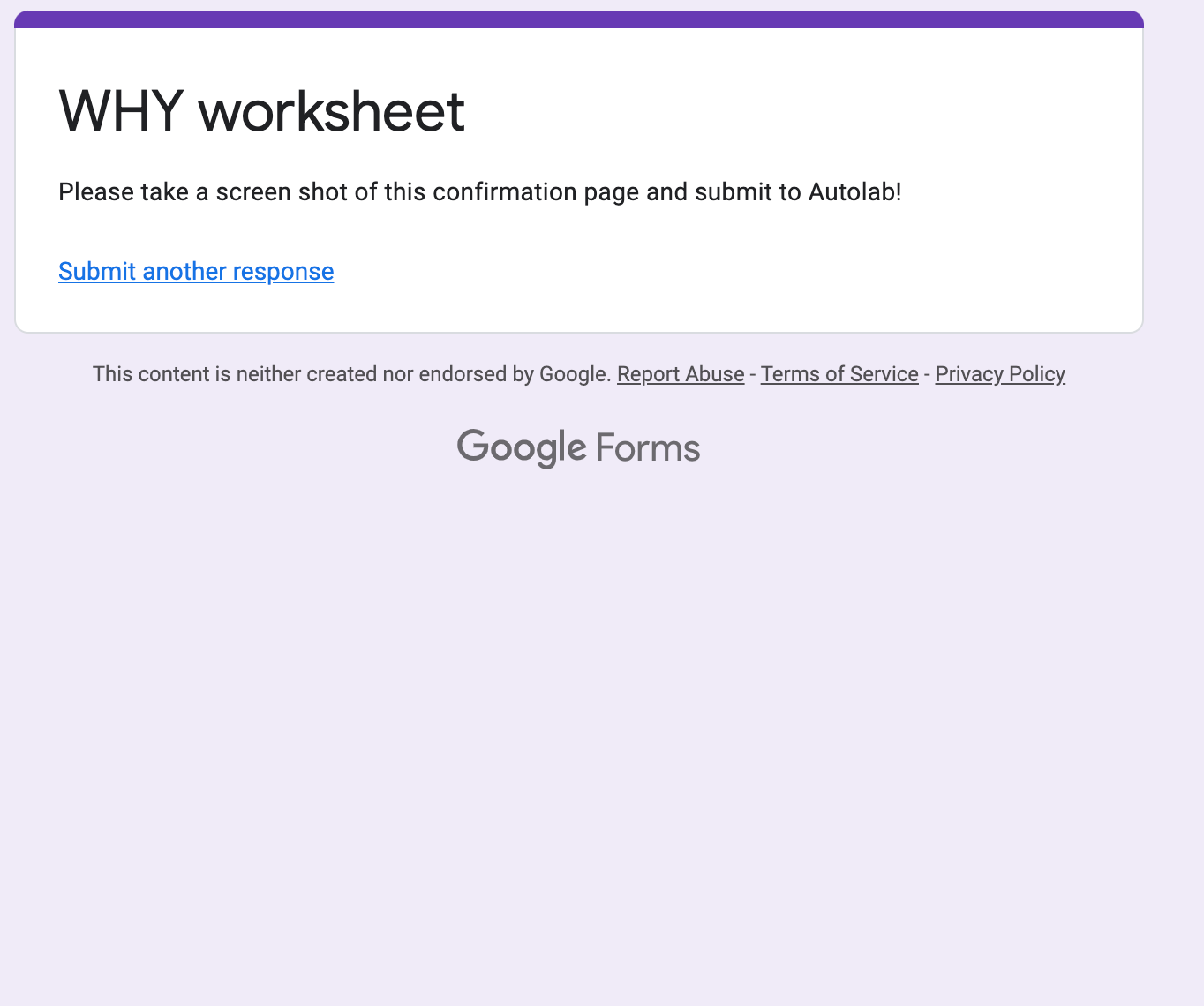 People vs. Structure vs. History
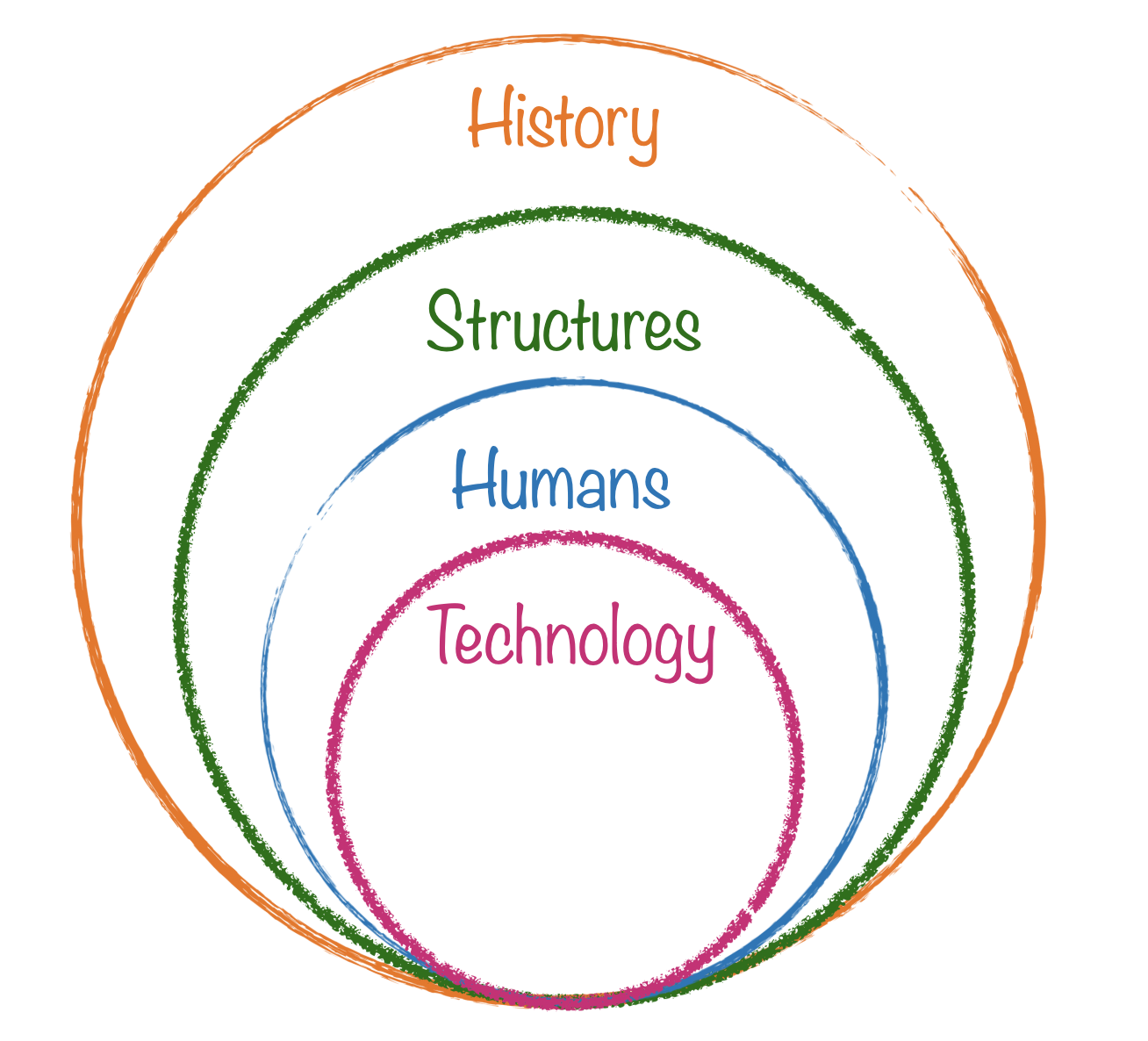 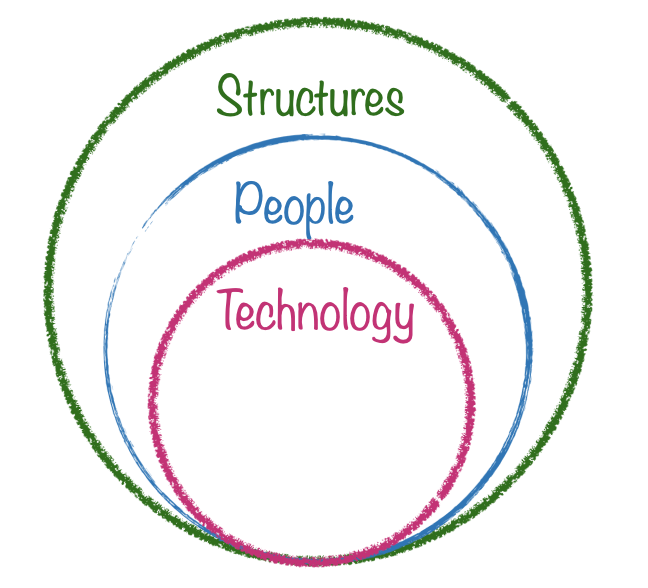 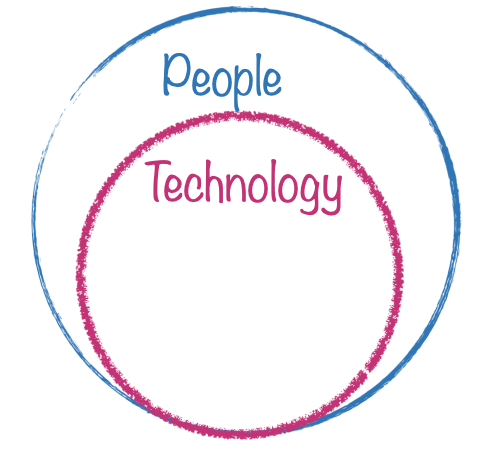 How do individualscontribute to racistoutcomes?
What are the current structures in society that lead to racist outcomes?
How does history explain the current
racist structures in place?
Let’s discuss!
The WHY worksheet
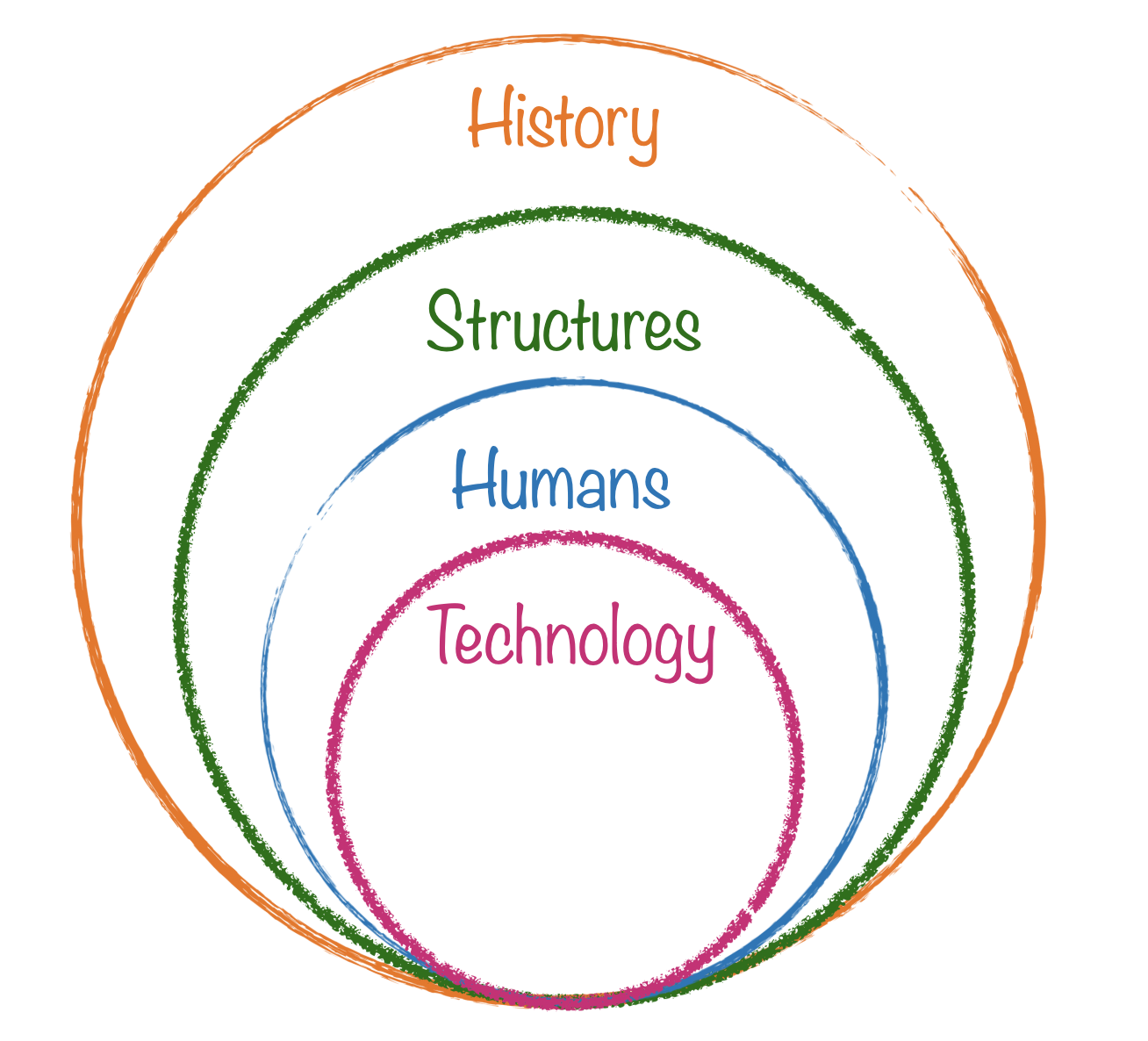 The HOW worksheet
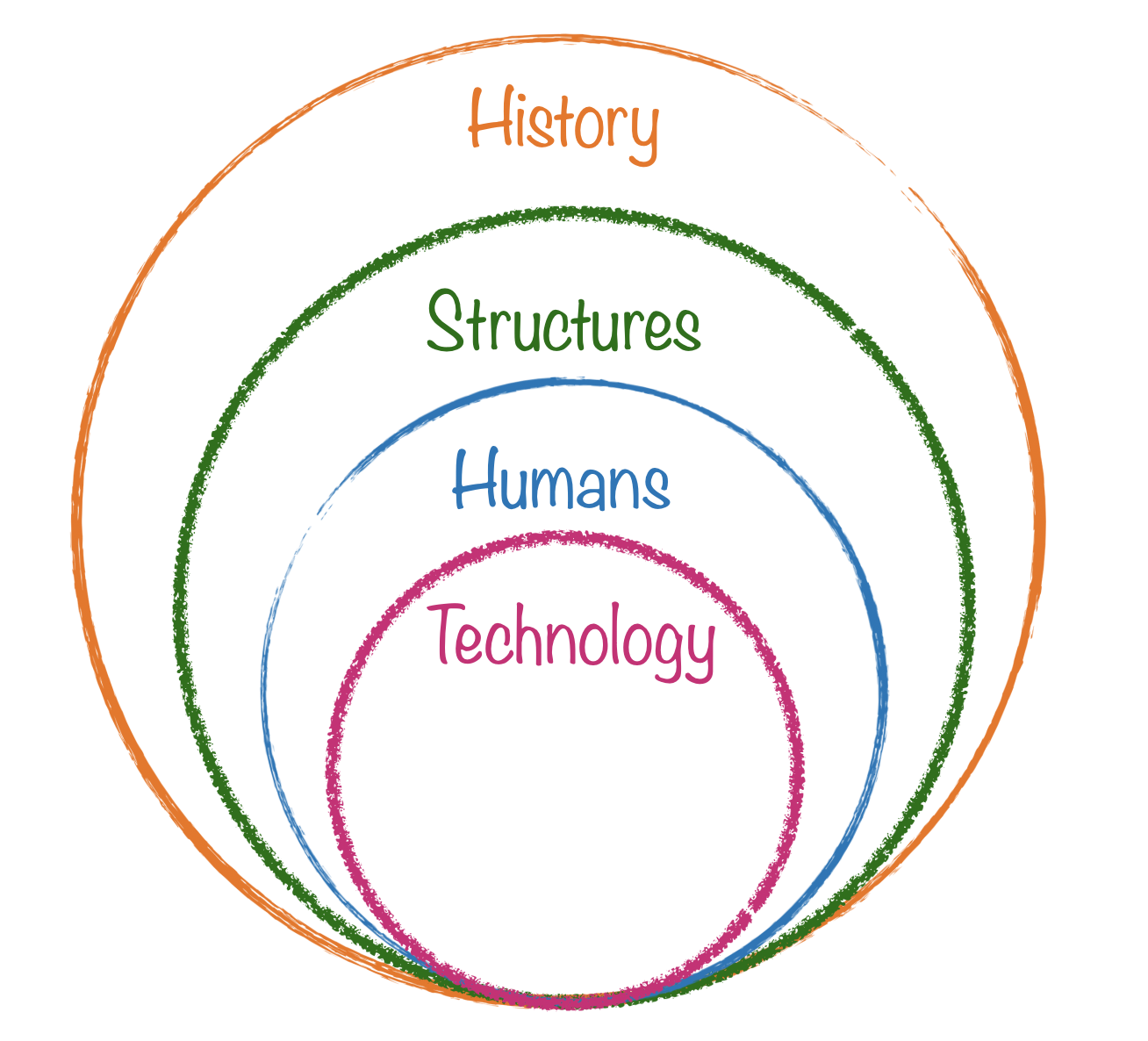 HOW worksheet is out
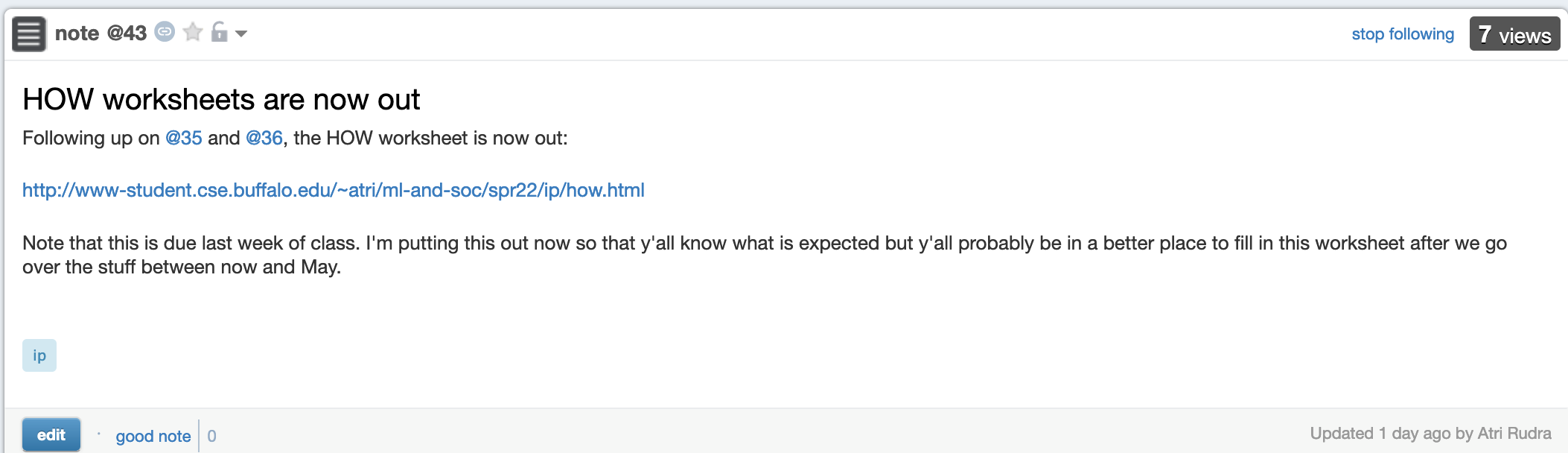